BAB II
PERKEMBANGAN KONSEP MANAJEMEN
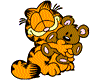 Teori dan konsep manajemen memberikan kemudahan dalam menentukan hal-hal yang harus dikerjakan untuk dapat secara efektif menjadi seorang manajer.
Manajer dalam mengelola otoritasnya tanpa menggunakan teori dan prinsip, aktivitas hanyalah bersifat intuisi, firasat, dan harapan sehingga hasilnya tidak akan memberikan kepuasan kepada berbagai pihak.
Terdapat tiga mazhab (aliran) manajemen yang mengikuti perkembangannya.
Mazhab KlasikManajemen Ilmiah
Manajemen Ilmiah Cabang Mazhab Klasik Pertama
Robert Owen (1771-1858)
Charles Babbage (1792-1871)
Frederik W. Taylor (1856-1915)
Henry L.Gantt (1861-1919)
Pasangan Gilberth (1868-1942)
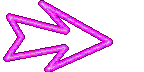 Manajemen Ilmiah Cabang Mazhab Klasik Kedua
Pengembang pada teori ini adalah Henry Fayol (1841-1925)
Timbulnya teori ini sebagai dampak dari adanya organisasi yang kompleks
Manajemen bukanlah suatu bakat, tetapi suatu keterampilan seperti halnya keterampilan lainnya.
Fayol mengembangkan ilmu Manajemen dengan membaginya dalam 6 aktivitas, yaitu :
Fungsi Teknis (technical)  memproduksi 	dan membuat produk
Fungsi  Komersial (commercial)  membeli bahan baku dan menjual produk
Fungsi  finansial (financial)  memperoleh dan menggunakan modal
Fungsi  Keamanan (security)  melindungi para bawahan&aktiva perusahaan
Fungsi  Akuntansi (accounting)  mencatat&mengecek biaya, serta menghimpun statistik
Fungsi  Manajerial (managerial)  orientasinya adalah pada fungsi manajerial
Fayol mendefinisikan Manajemen dengan membaginya dalam 5 fungsi, yaitu :
Perencanaan (palnning)  menentukan suatu cara bertindak yang memnungkinkan organisasi mencapai tujujannya
Pengorganisasian (organizing)  memobilisasi SDM dan SDA dari organisasi untuk mewujudkan rencana manjadi suatu hasil
Pengomandoan (commanding)  memberikan pengarahan kepada para bawahan
Penggordinasian (coordinating)  memastikan bahwa sumber daya dan aktivitas organisasi bekerja secara harmonis
Penegndalian (controlling)  pemantauan rencana untuk menjamin agar dikemudikan secara tepat
Prinsip manajemen yang dikembangkan Fayol yang mendasari perilaku manajerial yang efektif, yaitu :
Pembagian kerja
Otoritas
Disiplin
Kesatuan perintah
Kesatuan arah
Menomorduakan kepentingan pribadi di atas kepentingan umum
Pemberian upah
Sentralisasi
Hierarki
Tertib
Keadilan
Kestabilan staf
Inisiatif
Semangat korps
Mazhab Perilaku
Munculnya Maszab Perilaku karena para manajer menemukan bahwa dengan pendekatan klasik, efisiensi produksi dan keselaran kerja yang sempurna tidak dapat diwujudkan.
Seringkali para bawahan kurang mengikuti pola perilaku yang rasional dalam mengoperasikan pekerjaannya.
Para pakar dalam Mazhab Perilaku :
Hugo Munsterberg (1865-1916)
Elton Mayo (1880-1949)
Mazhab Ilmu Manajemen
Munculnya Mazhab Ilmu Manajemen dilatarbelakangi oleh lahirnya riset operasi yang dibentuk oleh Pemerintah Inggris (Perang Dunia ke-2)
Riset Operasi terdiri dari ahli matematika, ahli fisika, dan ahli lainnya
Inggris mampu mencapai terobosan teknologi dan strategi yang penting
Perkembangan ilmu komputer dan elektronik
Teknik ilmu manajemen diaplikasikan dalam aktivitas yang amat luas, misalnya penganggaran modal, penjadwalan produksi, perencanaan program pengembangan bawahan, pengembangan strategi produk
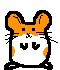 Usaha-Usaha Perpaduan
Adanya integrasi perspektif dari beberapa mazhab merupakan suatu pendekatan konseptual di bidang manajemen
Dua mazhab yang terintegrasi :
Pendekatan sistem, memandang bahwa organisasi sebagai sebuah sistem yang terpadu, dengan maksud tertentu yang terdiri atas komponen yang berhubungan
Pendekatan kontingensi, dikembangkan oleh para manajer yang berusaha untuk menerapkan konsep-konsep dari mazhab-mazhab utama ke dalam situasi yang nyata